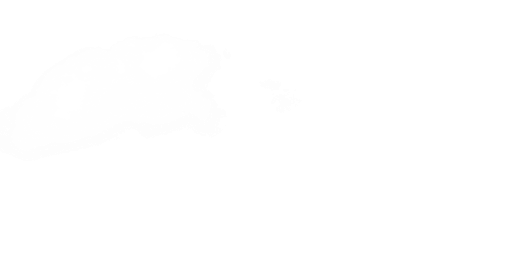 CHAØO MÖØNG CAÙC CON ÑEÁN VÔÙI TIEÁT TIEÁNG VIEÄT
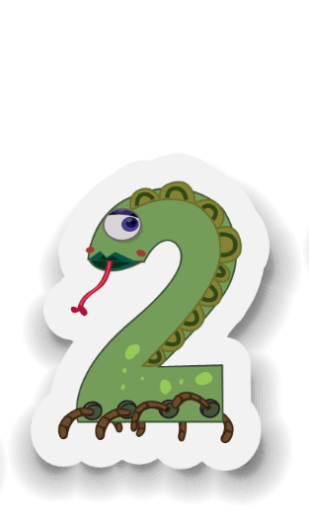 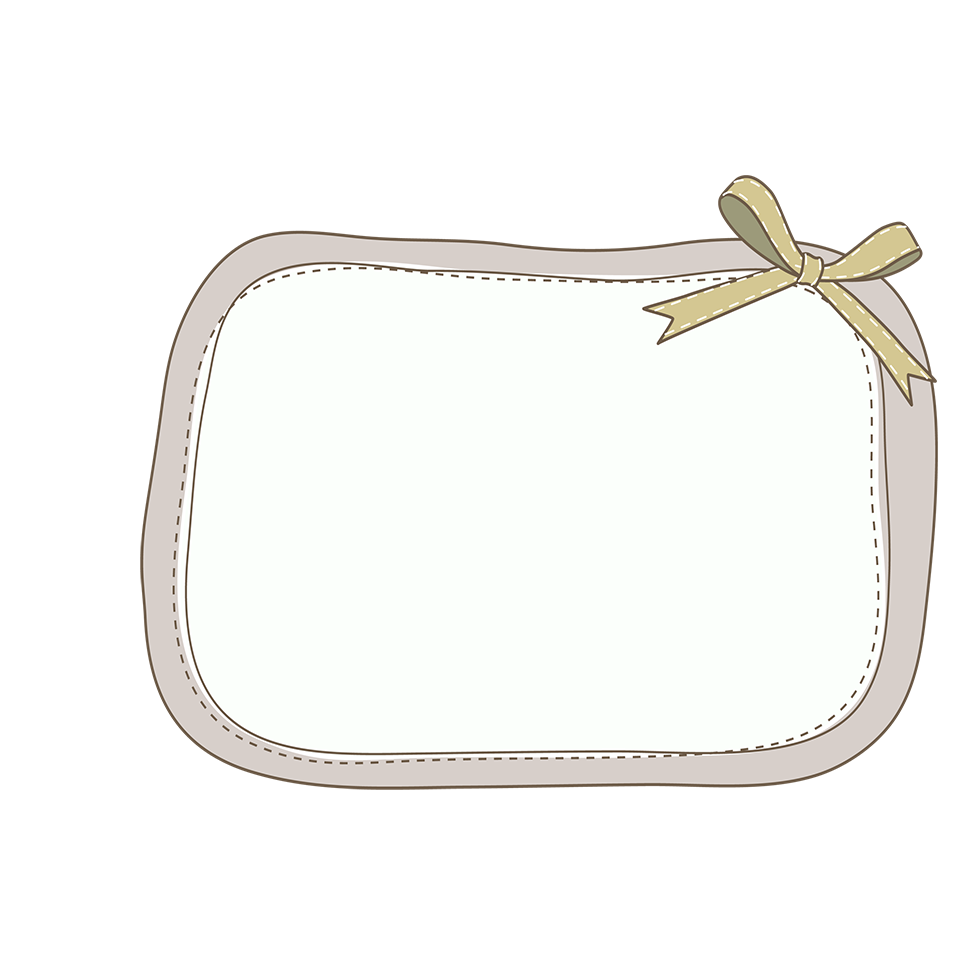 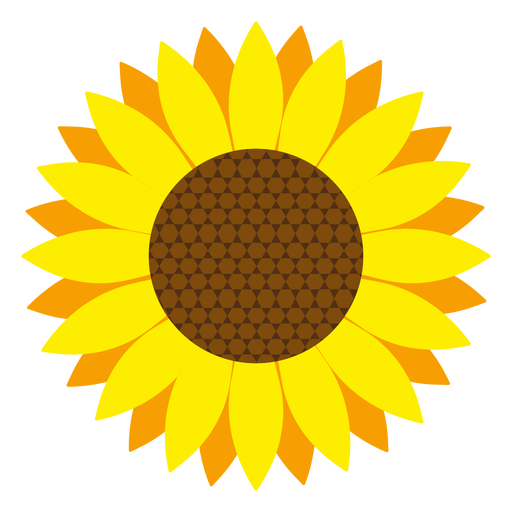 17
VÖÔØN ÖÔM
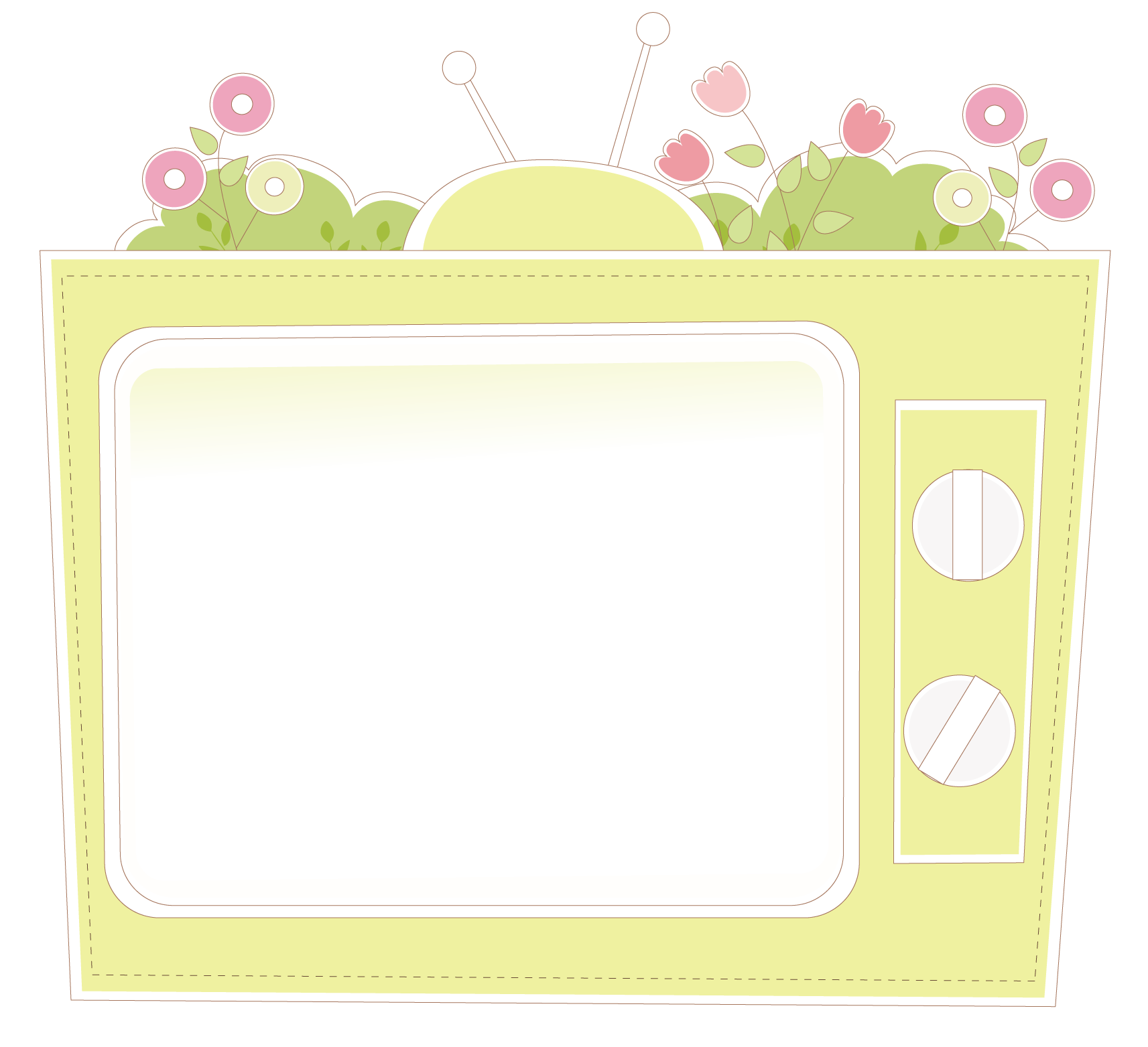 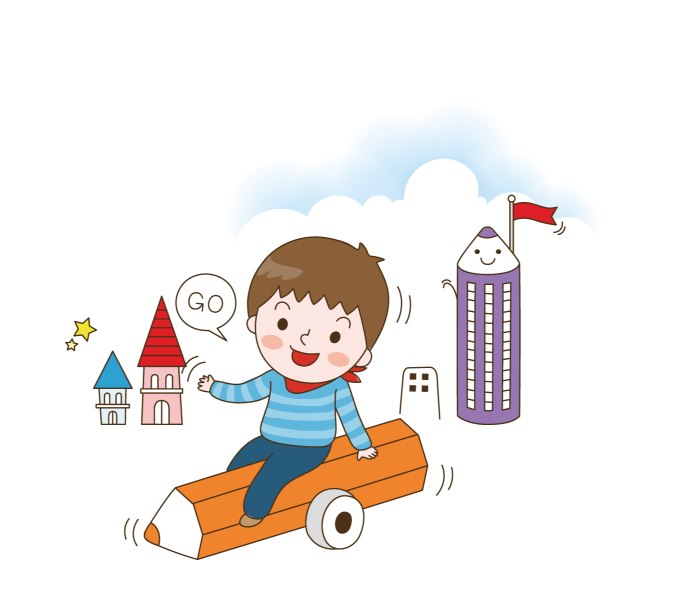 Baøi 5
Thöïc haønh
VBT
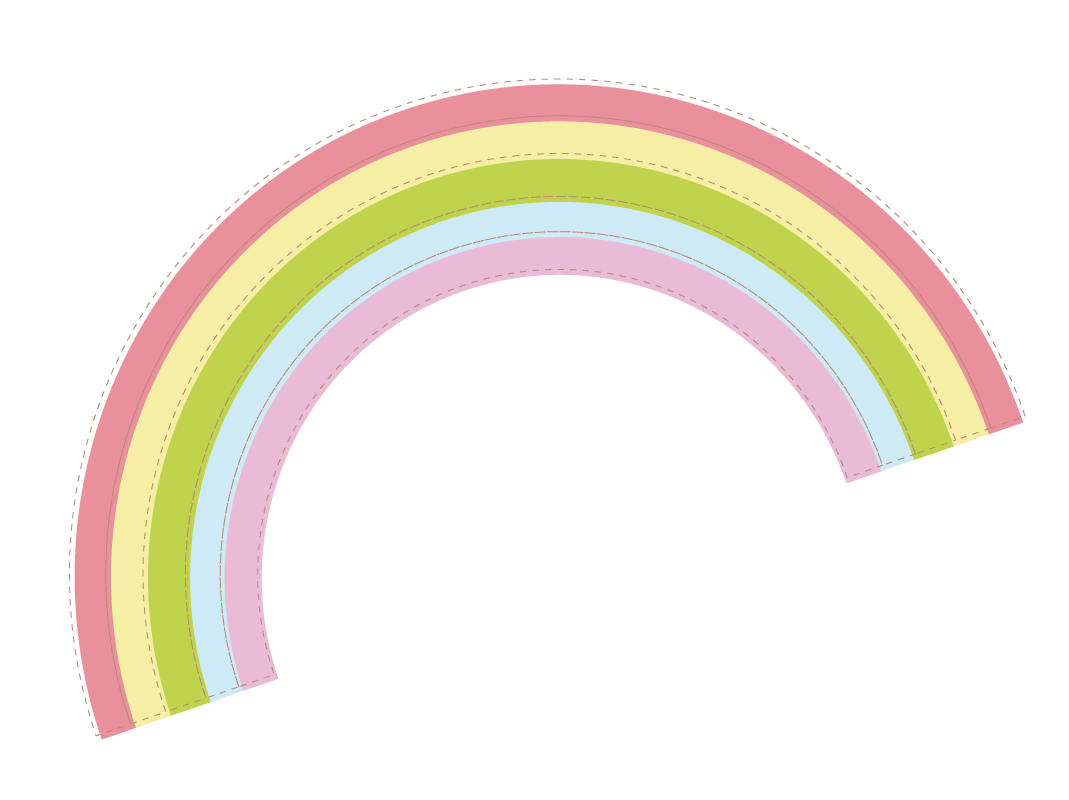 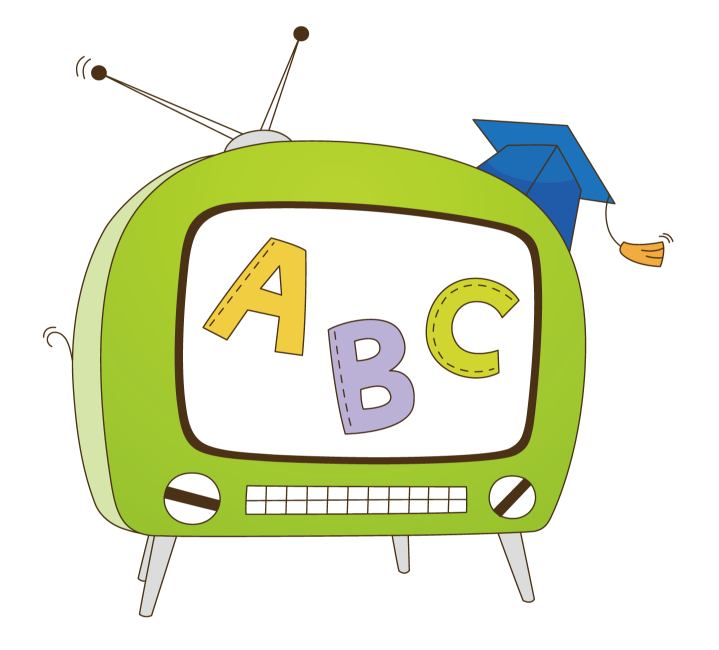 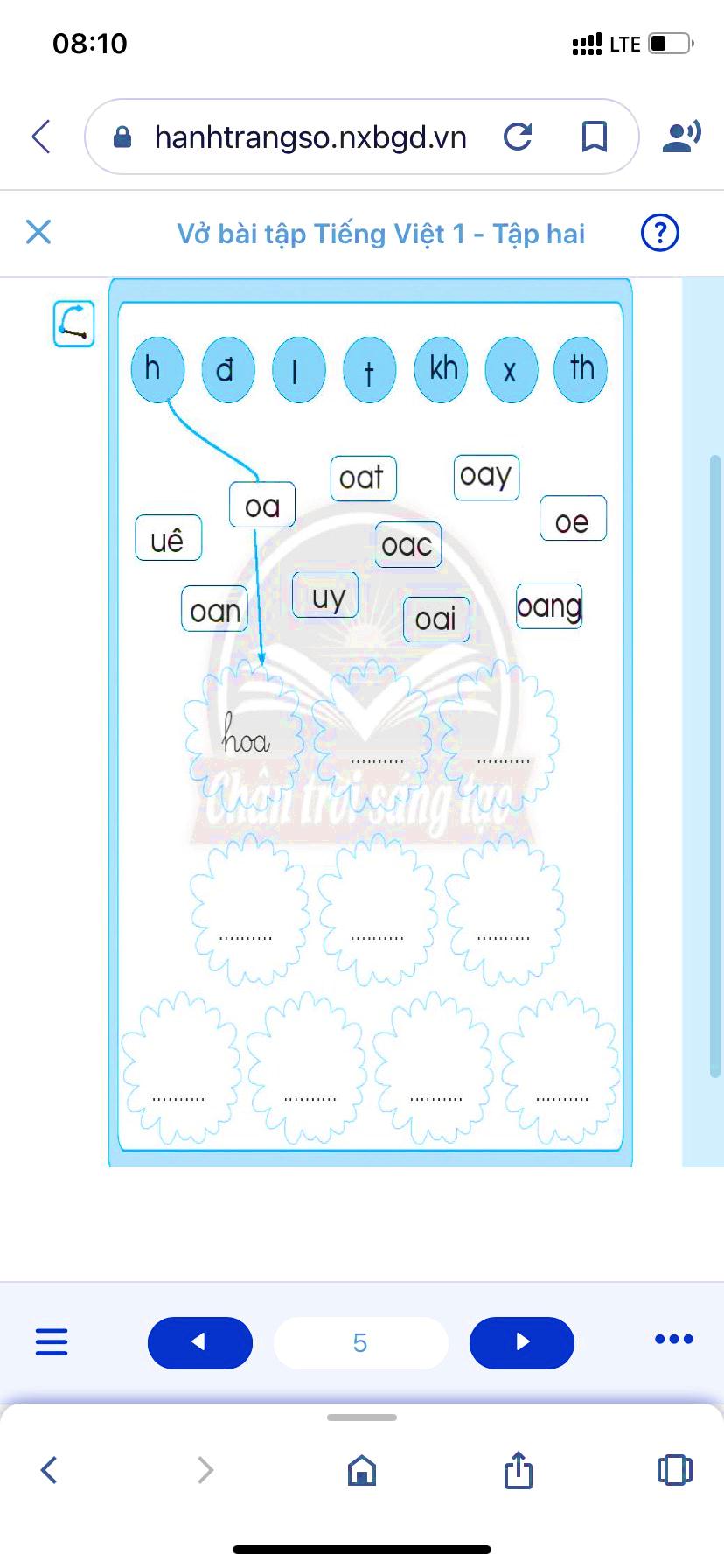 khoai
huy
khoan
khoang
huệ
loát
loài
đoàn
khuy
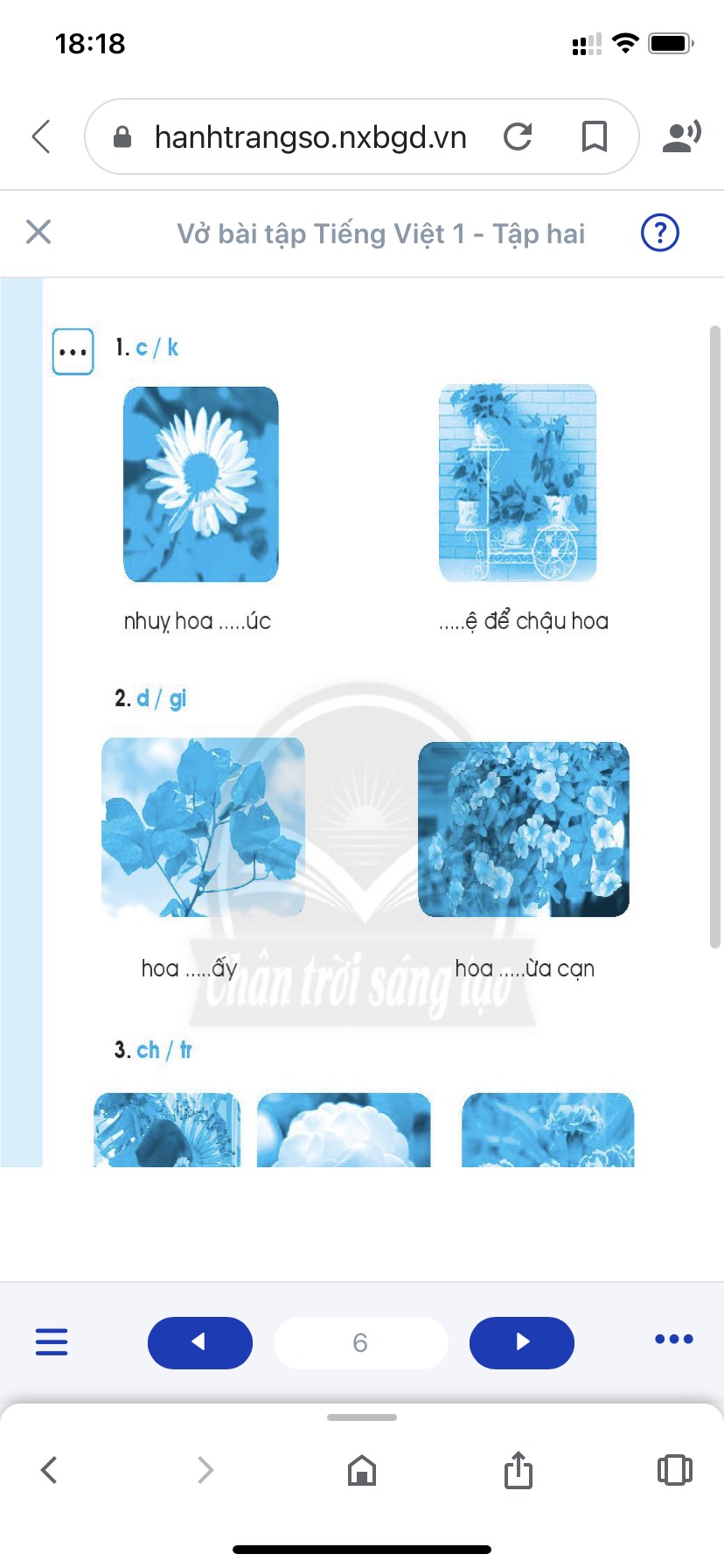 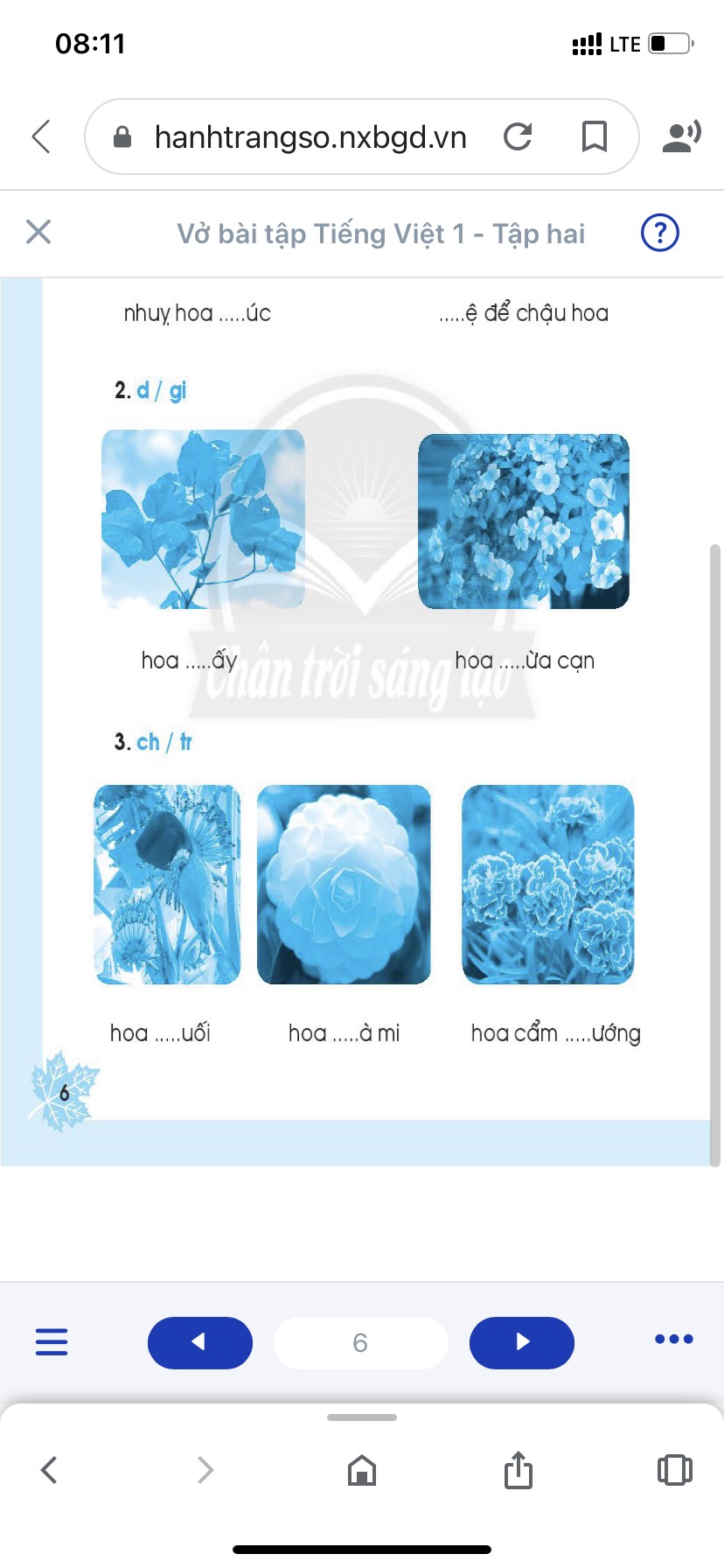 c
k
ch
ch
tr
gi
d
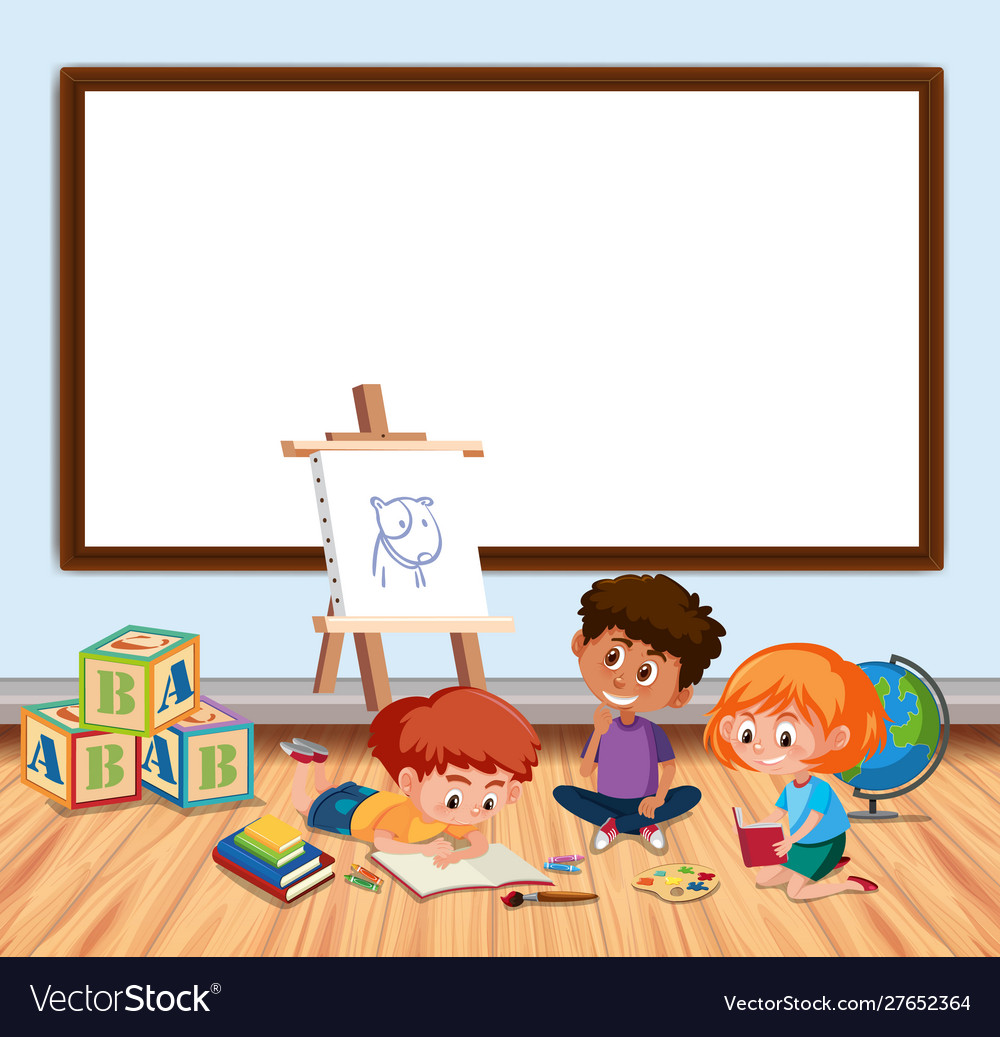 Luyeän ñoïc
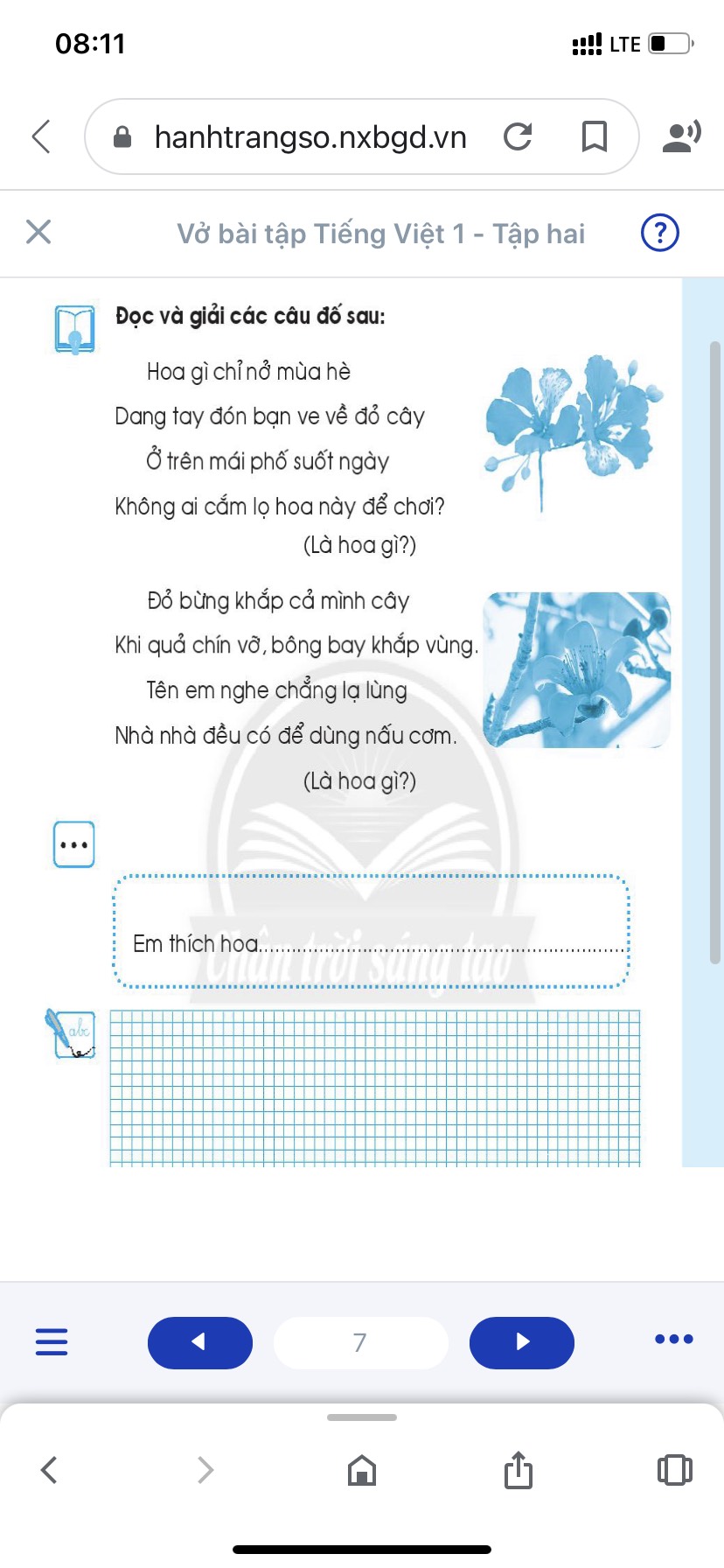 hoa phượng
hoa gạo
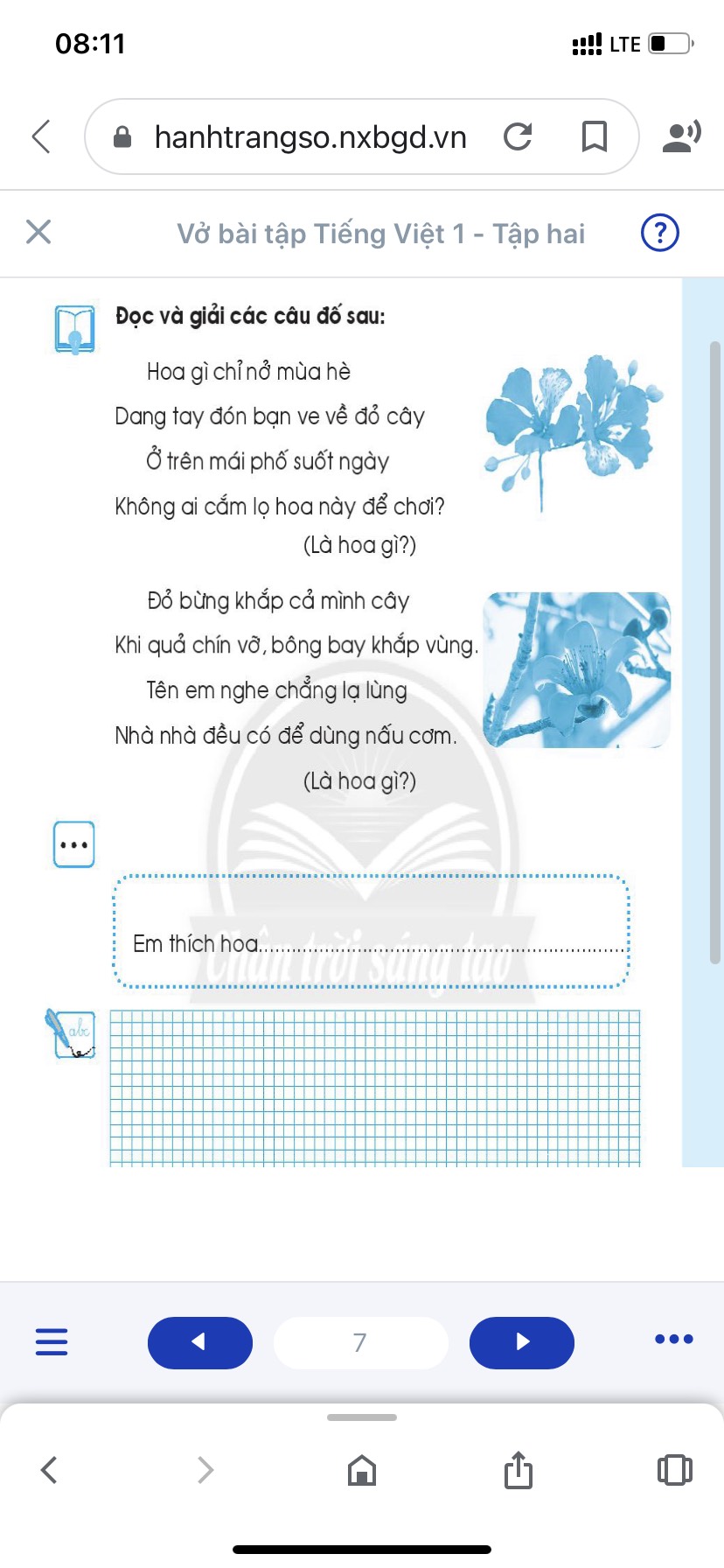 ........................................
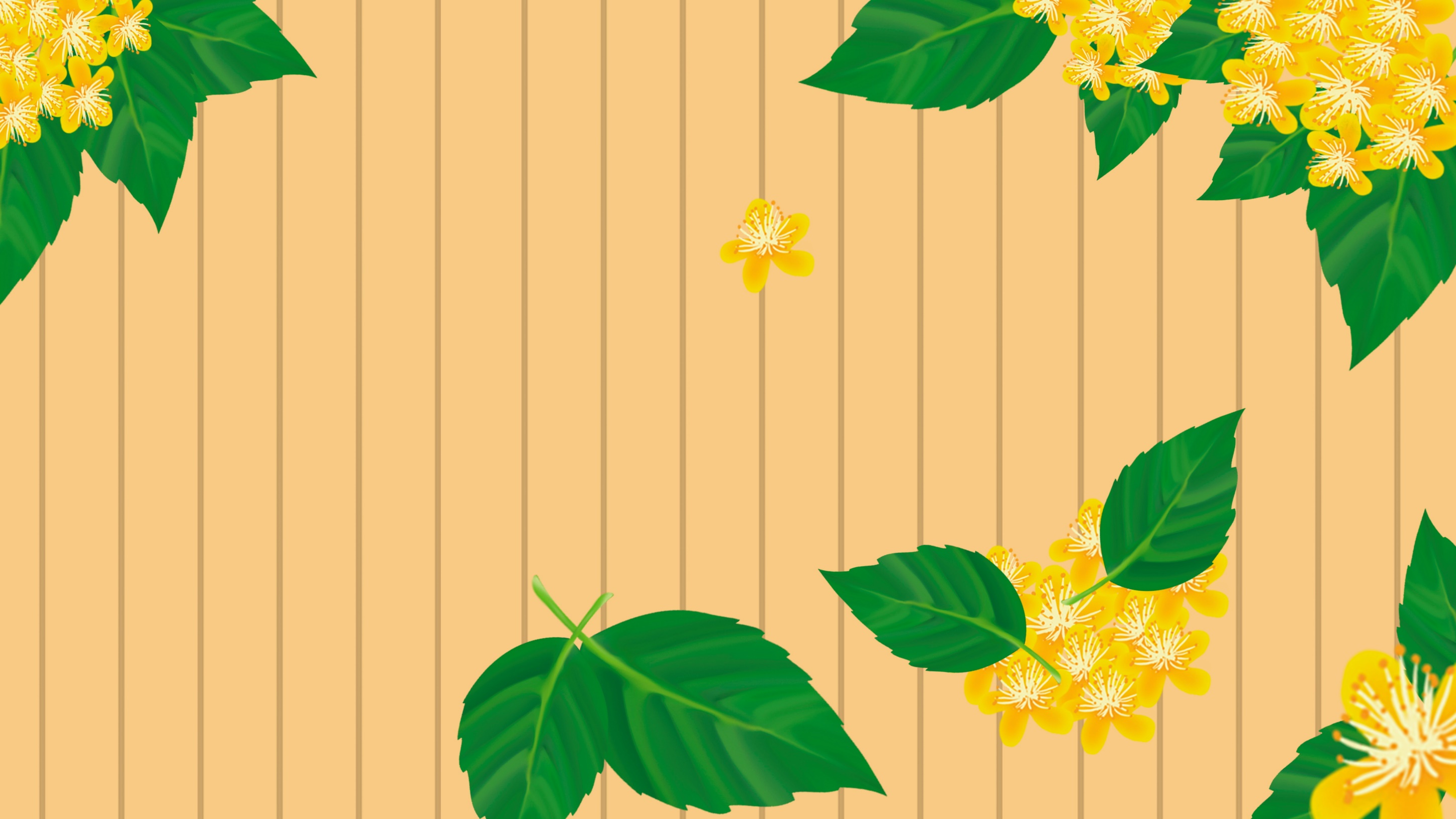 Chaøo taïm bieät 
caùc con